Форменные элементы крови, строение и функции эритроцитов.
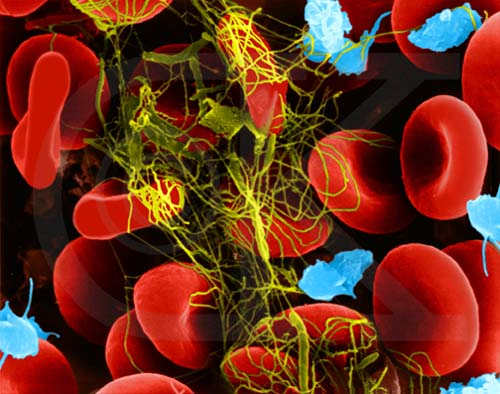 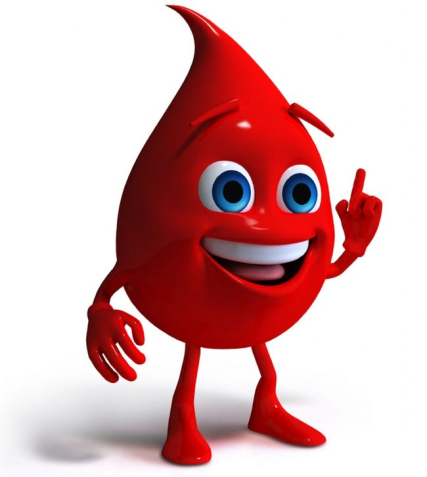 Цель урока:
Обобщить и систематизировать знания о составе и функциях основных элементов крови; проверить усвоение понятий и терминов по теме; развить умение решать познавательные биологические задачи и  расширить познавательный  кругозор.
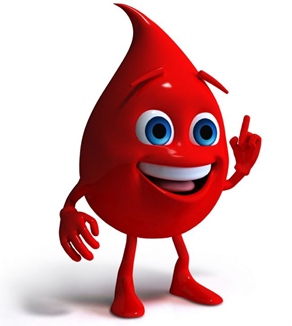 План урока:
Повторение
Знакомство с новым материалом.
Лабораторная практика.
Коллективное исследование.
Мини-семинар «Тайна Совершенства эритроцита».
Домашнее задание создания домашнего проекта.
.
«Скажи ,и я забуду. Покажи мне, и я запомню. Дай мне действовать самому, и я научусь.»
Китайская мудрость.
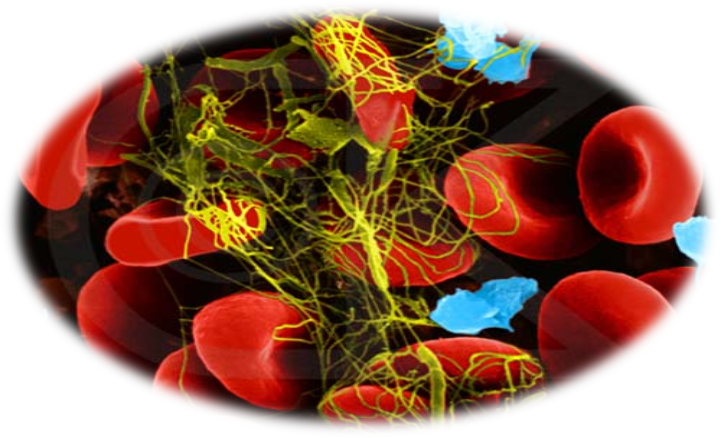 Повторение
Интерактив «Анализ крови»
Интерактив «Тест кровь»
ПОВТОРЕНИЕ
Вопрос №1
Вопрос №2
Вопрос №3 (укажите какими цифрами обозначены тканевая жидкость и лимфа)
Вопрос№4 (как называется постоянство внутренней среды организма?)
Вопрос №5 (какую функцию крови иллюстрирует этот рисунок?)
Проверь себя…
Ответы
6-8
Миоциты
7-8
ГОМЕОСТАЗ
Защитная функция (иммунитет)
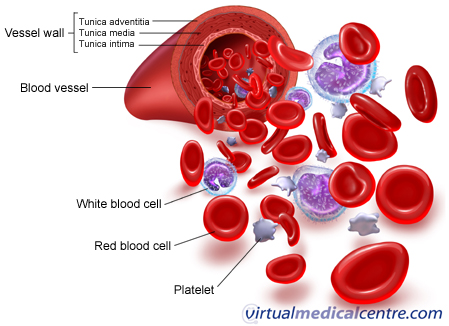 Кровь, носительница жизни.
ФУНКЦИИ КРОВИ ЧЕЛОВЕКА.
ФАКТ:
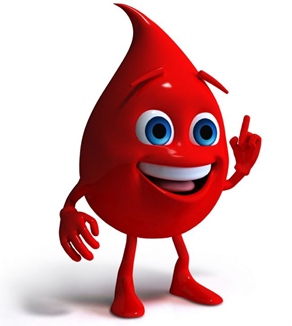 Если бы газы были просто растворены в плазме, она смогла бы переносить кислород приблизительно 0,2 мл на 100 мл и углекислый газ - о,3 мл на 100 мл.
Но известно, что она переносит 
20 мл кислорода и 60 мл углекислого газа на 100 мл .
Задача:
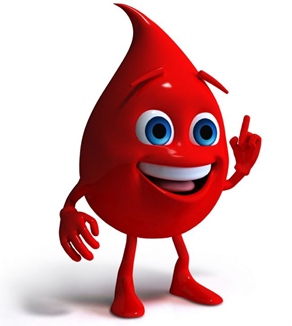 Во сколько раз более эффективно кровь переносит кислород? А углекислый газ?
Ответ 
Кровь переносит кислород в 100 раз более эффективнее!
 А углекислый газ в 200 раз!
Проблема урока:
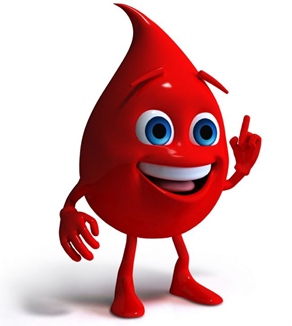 Чем же может достигаться такая эффективность транспорта газов?
Функции
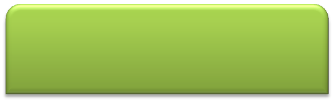 Эритроциты
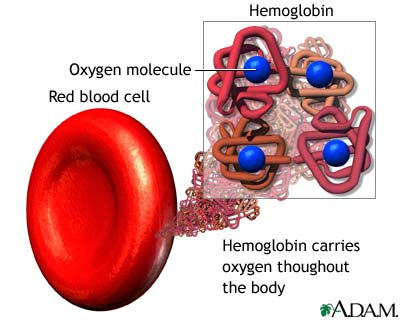 4,5-5 млн. в 1 см 3
Красные безъядерные клетки двояковогнутой формы, содержащие белок Hb (гемоглобин)
Перенос кислорода 
из легких в ткани и углекислого газа 
из тканей в легкие
Подумать только...
Если все эритроциты человека   уложить рядом, то получится лента  3 раза опоясывающая земной шар по экватору.
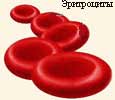 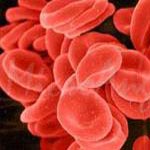 Если считать число эритроцитов со скоростью 100 штук в минуту, то для того, чтобы пересчитать их все, потребуется почти 
450 тысяч лет!